TERALAB DIH
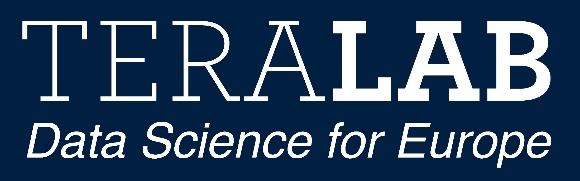 2
Boost                              ’s aI & BIG DATA INITIATIVES
your organization
OPEN INNOVATION
EDUCATION
RESEARCH
SANDBOX
SERVICES
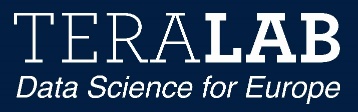 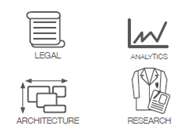 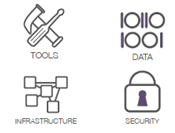 TRUSTED R&I BIG DATA & AI PLATFORM
TeraLab team +
Startups & academics
NON PROFIT
SECURITY &
SOVEREIGNTY
TECHNOLOGICAL TRANSFER
SUCCESS:
70+ PROJECTS
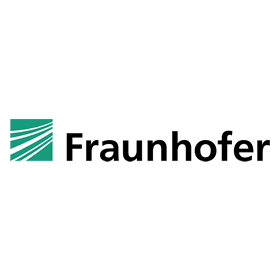 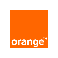 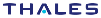 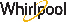 15/03/2021
[Speaker Notes: TeraLab has been conceived for Innovation, Education and Research, it provides both an infrastructure and services (consulting, relationships)
It bases on the principles of security and sovereignty  very relevant currently in EuropeBeing a non profit help us earn the trust of our customers
The goal is to favor the successful migration of projects realized in TeraLab to a production environment. One strategy for this is to conceive environment-independent projects
From 2014 we have over 70 projects that allow us to capitalize on knowledge, that we bring into subsequent projects]
Over 70 projects in multiple sectors
3
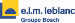 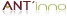 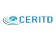 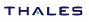 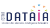 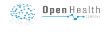 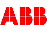 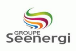 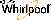 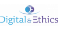 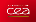 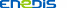 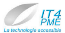 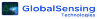 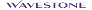 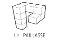 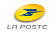 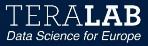 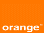 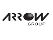 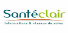 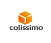 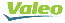 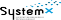 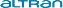 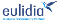 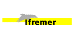 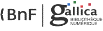 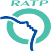 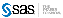 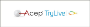 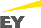 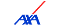 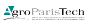 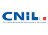 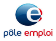 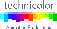 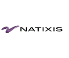 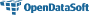 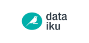 15/03/2021
[Speaker Notes: 3 strategic/ priority domains]
Teralab
European strategy
4
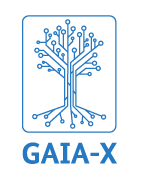 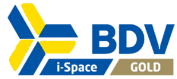 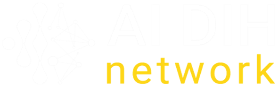 One of 30 AI DIHs
Only labelled i-Space in France2016, 2017, 2018, 2019 - Silver
2020 - Gold
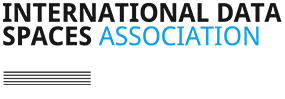 The French Hub
Founding member
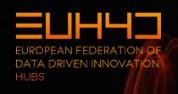 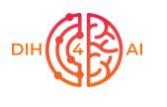 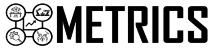 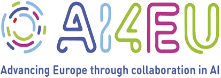 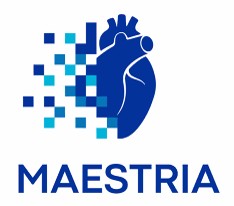 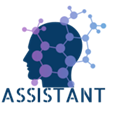 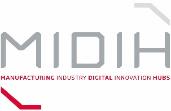 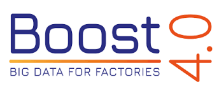 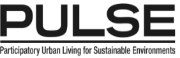 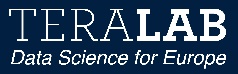 15/03/2021
4
Infrastructure architecture
5
Core TeraLab
User demand:
flexibility
Custom infra (sizing, topology)
Recent (often immature) technologies
Complex environment
Specification changes
Fast learning curve / Support / Consulting
Easy migration to production 
...
Data owner demand:
reliability
Architecture/technology
Isolation against Internet/other TeraLab projects
Authentication, cryptography, firewall, proxy, VPN
Sovereign & reliable datacenter
Quality / Process (e.g. Incident management)
Risk awareness
...
Complex technology
Network, storage, virtualization 
DevOps
Intrusion detection
…
Plan steps
Specify the workspace configuration
Get data owner approval regarding data export
Setup the workspace (VMs, tools, user accounts)
Export data from data owner to TeraLab (after dry test)
Extract relevant archives
Delete the workspace (erase all data)
…
…
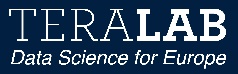 15/03/2021
Highly customizable configuration
6
Limited SysAdmin skills available in project team
Autonomous
Data Scientist
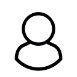 Servers size
CPU, RAM, storage

Topology
Inter servers access

Tools:
Install & config

Support
Architecture, remediation

Risk analysis + actions

Others
Backup
Workspace destruction
…
TeraLab
Workspace
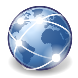 Data Science
Area
Concerned
data owner
Confident
data owner
Internet
Turn Key
Data Sponsor
Data Scientist
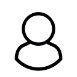 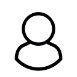 TeraLab
Workspace
Exchange
Area
Data Science
Area
Administered
SysAdmin skills available
In project team
Data Sponsor
Data Scientist
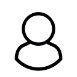 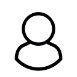 TeraLab
Workspace
15/03/2021
Exchange
Area
Data Science
Area
Examples of Security threats
7
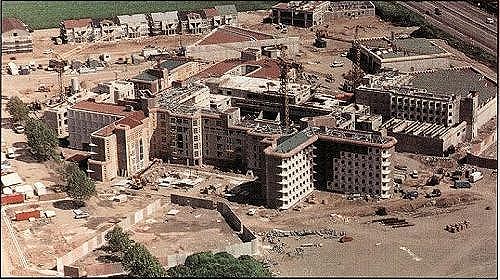 Friends are also threats
           E.g. data on data scientist laptop
Jail security is off during its construction
Even the data platform development projects require early experimentation with real data
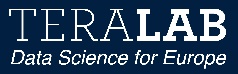 15/03/2021
EXAMPLE OF TERALAB SERVICES
8
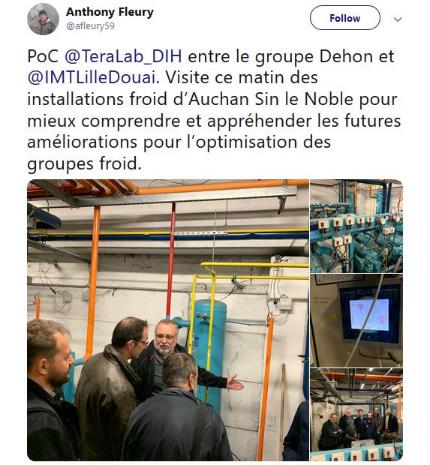 Data value chain:
POC together with IMT  labs
Le projet Pack IA
Le Projet Pack IA accompagne la PME – ETI concrètement jusqu’à la mise en production
Un Projet IA de 3 mois(37.000 € HT environ)


Un financement à 50% de la Région (18.500 € HT environ)
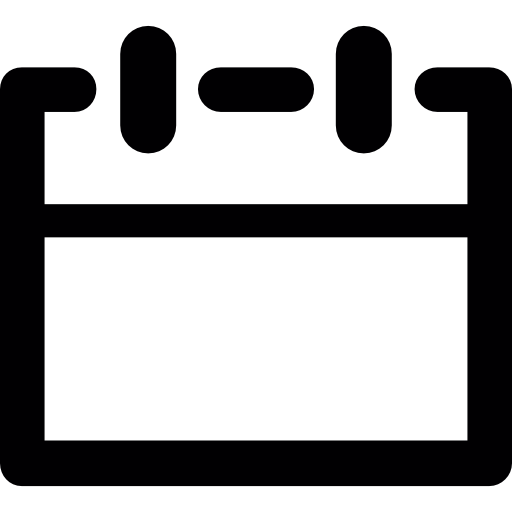 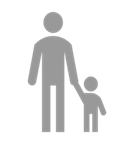 Un accompagnement personnalisé



Une équipe d’experts
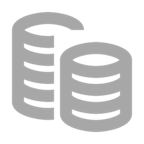 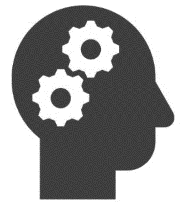 [Speaker Notes: sensibilisation aux enjeux et bénéfices de l’IA
conseil personnalisé afin de déterminer un projet IA réalisable en trois mois au sein de l’entreprise
peut aller jusqu’au soutien à la mise en production pérenne de la solution d’IA identifiée]
Les étapes du projet Pack IA
La PME – ETI exprime son besoin et apporte ses données. L’équipe Pack IA se charge du reste
1- Pré-qualification
2- Qualification
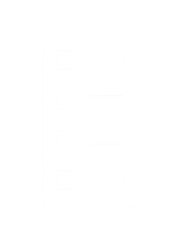 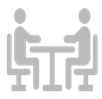 Entretien Dirigeant – Réalisateur




Collaboration de 3 mois
Approfondissement du projet



Évaluation des performances
4- Evaluation
3- Réalisation
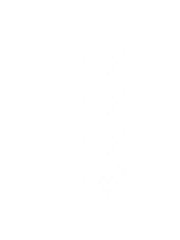 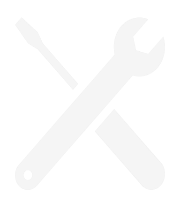 Les partenaires du Pack IA
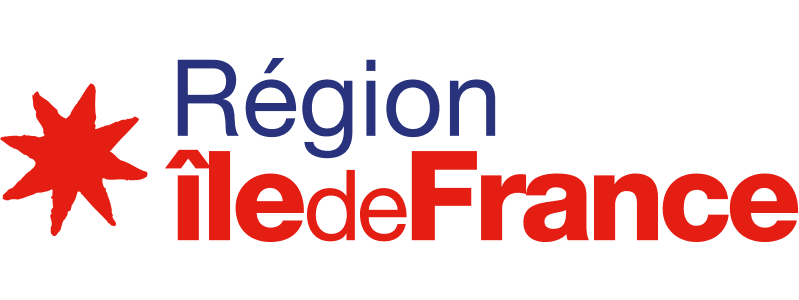 La Région Île-de-France a choisi pour			le projet Pack IA un Consortium d’experts IA


2 Pilotes


5 Réalisateurs

et les start-up membres des réseaux du Hub France IA et de l’IMT-TeraLab
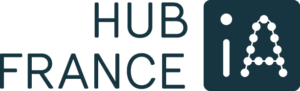 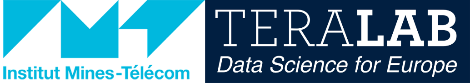 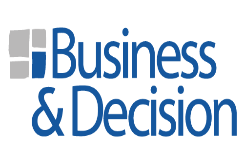 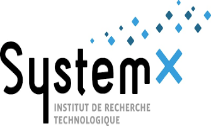 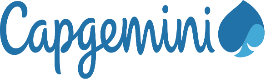 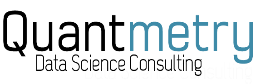 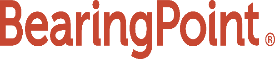 Plateforme technique TERALAB
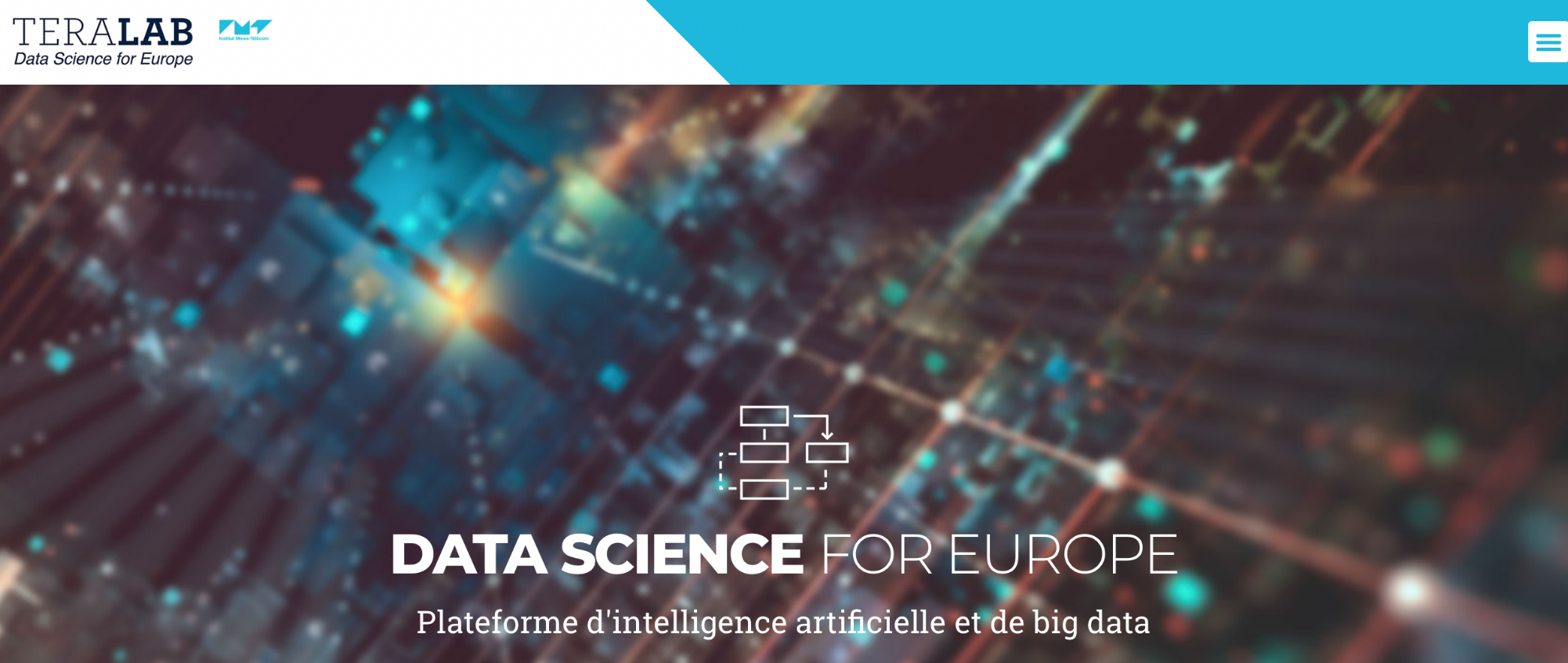 Faciliter l’usage de l’IA pour les PME et ETI franciliennes en mettant en place un parcours adapté d’appropriation aux technologies d’Intelligence Artificielle

→ du conseil personnalisé fourni par des professionnels experts de l’IA,
→ de l’accompagnement pour la réalisation d’un premier projet
→ l’accès à une plateforme technique de stockage sécurisé pour les données, avec les moyens de calcul adaptés